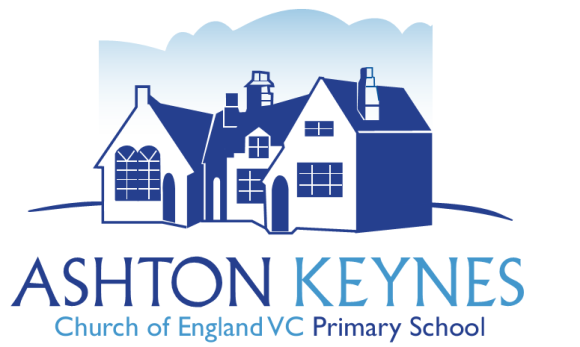 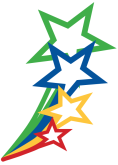 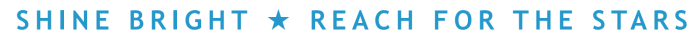 School Improvement Plan
2014/2015
www.akps.org.uk
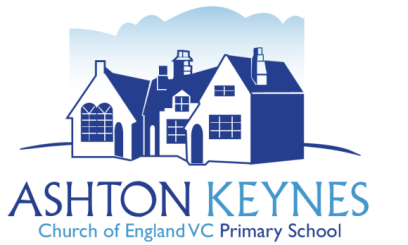 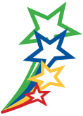 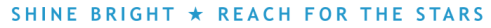 www.akps.org.uk